Adjectives
Disciplina: English
Componentes :
Claraelis Borges de Souza;
 Jonas Ariel de Souza Azevedo;
 Leticia Caroline de Brito Souza;
 Roberto Ítalo Lima da Silva;
 Thais Pereira de Lima.
Shailene woodley (divergent) and jennifer Lawrence (hunger games)
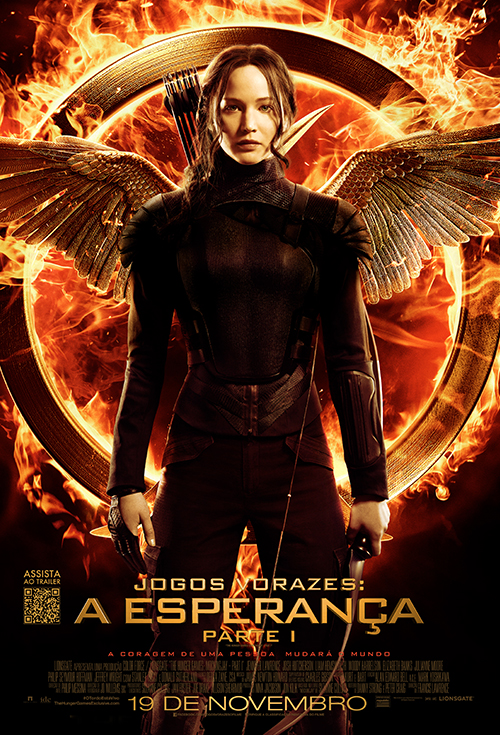 S > J : Shailene is more Young than Jennifer. 
	Shailene é mais jovem do que Jennifer.
S = J : Shailene is as famous as Jennifer.
	Shailene é tão famosa quanto Jennifer.
S ± J : Shailene is not so beautiful as Jennifer.
	Shailene não é tão bonita quanto Jennifer.
S < J : Shailene is less experient than Jennifer.
	Shailene é menos experiente que Jennifer.
 S > ... : Shailene is the  most important in film “Divergent”. 
	Shailene é a mais importante do filme “Divergente”.
J > ... : Jennifer is the most well-paid actress of the world in 2015 (two thousand and fifteen). 
	Jennifer é a atriz mais bem paga do mundo em 2015 (dois mil e quinze).